MBUG 2013
Session Title: Family and Medical Leave Act
Presented By: Kim Thomas and Sarah Perry
Institution: Mississippi State University
September 16, 2013
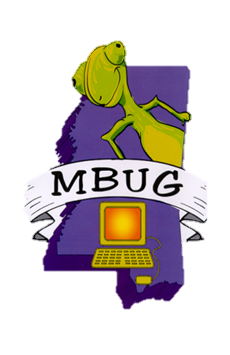 Session Rules of Etiquette
Please turn off your cell phone
If you must leave the session early, please do so discreetly
Please avoid side conversation during the session
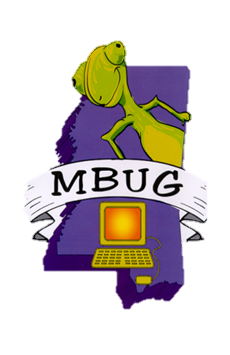 Agenda
Section 1
Section 2
Overview of FMLA
Definitions of a Serious Health Condition
Compliance Requirements
The 5 Day Notification
FMLA Banner Screens and Reports
PEAFMLA
PEIFMLA
PWRFMLA
Overveiw of FMLA
Enacted in 1993 and enforced by the Department of Labor (DOL)
Focuses on allowing employees to balance work and life responsibilities
Employee Rights
12 weeks of unpaid leave
Retention of accrued benefits
Job protection
Partial pay for some health benefits
Restoration to same or equivalent job upon to work
Recognizing FMLA Triggers
Who
What
Pregnancy and Prenatal Care
Hospital Stays
Chronic Conditions
Periodic Visits at least twice a year
Continues over a extended period of time (i.e recurring episodes)
Episodic rather than continuing incapacity
Examples: asthma, diabetes, epilepsy
Permanent or Long term conditions
Examples: Alzheimer's, strokes, terminal cancer
Conditions Requiring Multiple treatments
Restorative surgery
Ac condition that would likely result in absence if left untreated
Examples: Chemotherapy, physical therapy, dialysis
The Employee
Immediate Family:
Spouse
Parents
Siblings
Children
Loco Parentis
Compliance
Federal Laws require that employees receive the letter within 5 working days
An employee does not have to specifically say that they have an FMLA event
DOL provides sample letters and designation notices at: http://www.dol.gov/whd/fmla/
Notification Letter: WH-381
Designation Notice: WH-382
FMLA Banner Screens
Goals
Utilize FMLA Screens
Reduce Blank Fields
Identify banner uses for compliance efforts
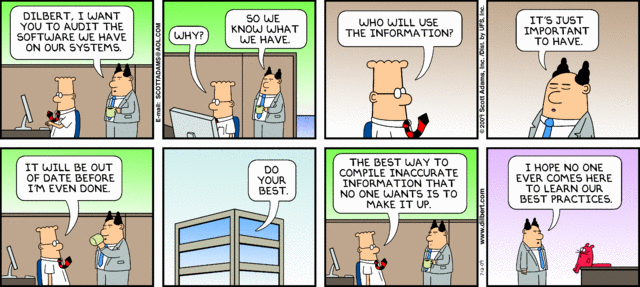 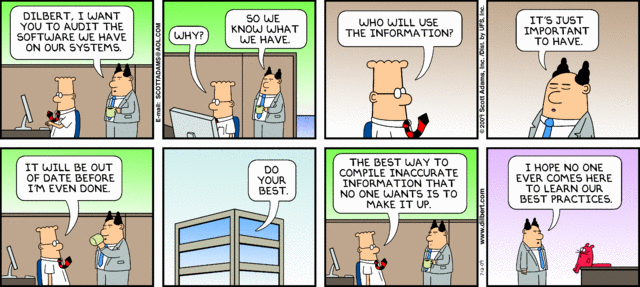 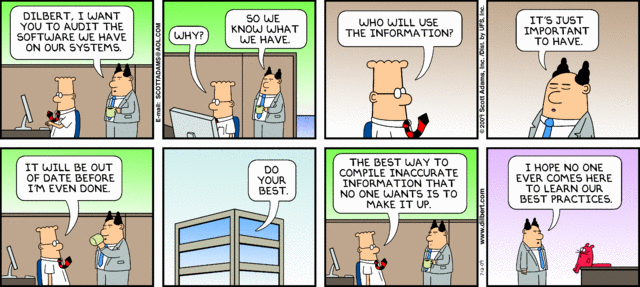 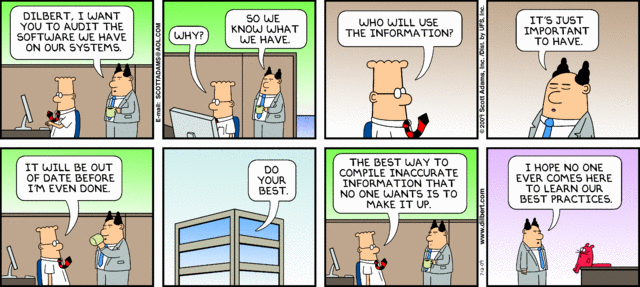 PEAFMLA- Screen 1
Individual level input
Separate Entries for pre and post delivery
Ability to track dates from notice and designation
PEAFMLA- Screen 2
Time off tracking for FMLA Only
Running total
Ability to track paid FMLA and non-paid FMLA
PEAFMLA- Screen 3
Ideal to explain changes to the record or to explain circumstances (i.e donated leave)
Can not remove a comment after saving
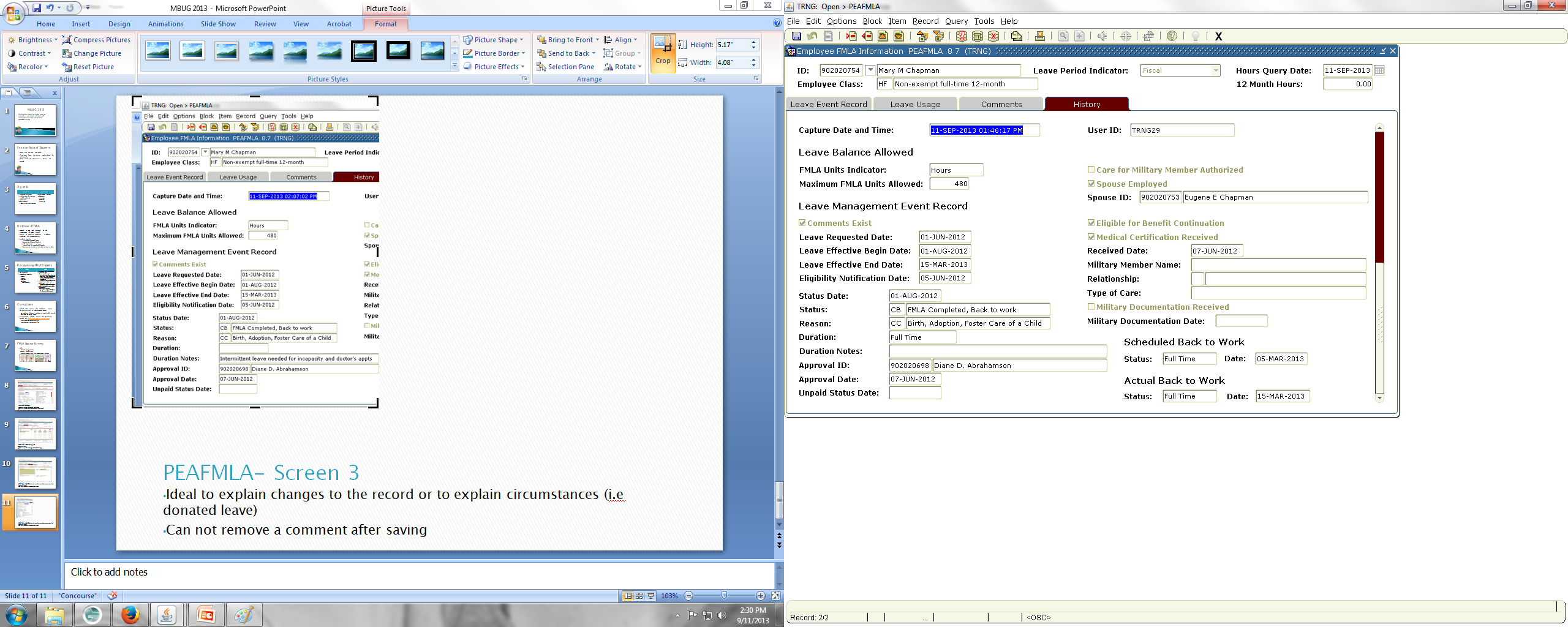 PEAFMLA- Screen 3
Ideal to explain changes to the record or to explain circumstances (i.e donated leave)
Can not remove a comment after saving
PWRFMLA
High level reporting
Excellent for monthly reporting to other individuals
No parameters to indentify units or individuals